СОВРЕМЕННЫЕ ПОДХОДЫ К ПРЕПОДАВАНИЮ РУССКОГО ЯЗЫКА В НАЧАЛЬНОЙ ШКОЛЕ
Станислав Викторович Иванов
лауреат премии Президента Российской Федерации в области образования, член Орфографической комиссии РАН, 
доцент кафедры русского языка Института филологии МПГУ,  кандидат филологических наук
Учебный предмет «Русский язык» реализует основную цель обучения:
cформировать у учащихся познавательную мотивацию к изучению русского языка, которая выражается в осознанном стремлении научиться использовать языковые средства для успешного решения коммуникативных задач и познакомиться с основами научного описания родного языка.
Формирование познавательной мотивации осуществляется в процессе достижения предметных целей изучения русского языка - социокультурной и научно-исследовательской.
Социокультурная цель
достигается решением задач развития устной и письменной речи учащихся и формирования у них основ грамотного, безошибочного письма.
Научно-исследовательская цель
реализуется в процессе ознакомления учащихся  с основными положениями науки о языке.
Целевые установки ученика на уроках русского языка
«Я хочу научиться писать без ошибок, правильно говорить и составлять письменные тексты, так как хочу быть культурным человеком.
           Я хочу узнать, как устроен язык, на котором я говорю, потому что этот язык – часть окружающего меня мира, а научное знание об устройстве мира характеризует меня как современного, образованного человека. Кроме того, русский язык – это государственный язык страны, в которой я живу, родной язык русского народа».
Новые стандарты – новые учебники
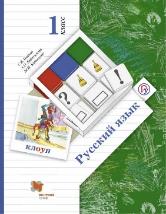 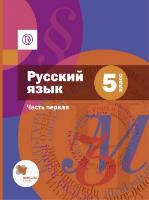 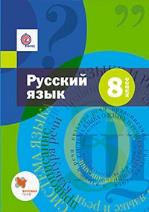 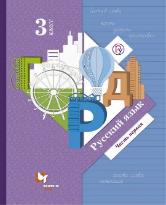 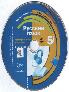 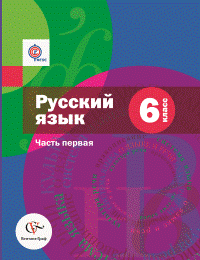 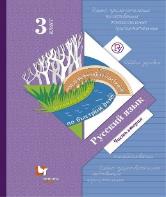 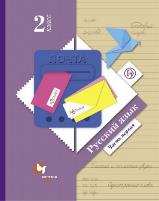 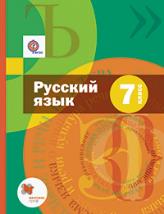 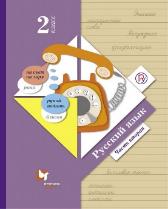 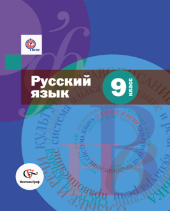 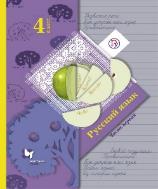 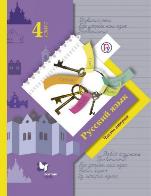 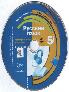 Линия УМК С.В.Иванова. 
Русский язык, 1-4 классы
Линия УМК А.Д. Шмелёва.
Русский язык, 5-9 классы
Современный ученик должен стать …
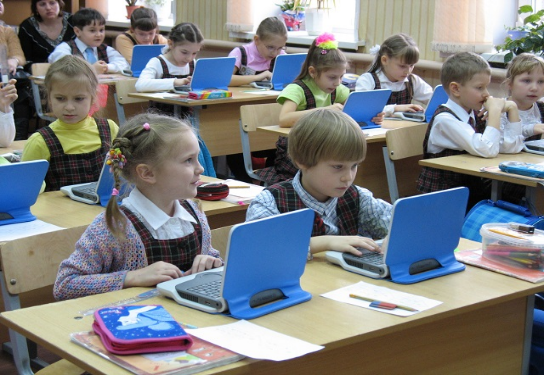 активным,
инициативным,
коммуникабельным,
креативным,
умеющим критически мыслить,
способным на введение новшеств,
нацеленным на результат;
умеющим видеть и решать проблемы, находить и применять нужную информацию
НОВАЯ МОДЕЛЬ ОБУЧЕНИЯ 
в центре технологии обучения - учащийся
суть технологии - развитие способности к самообучению
в основе учебной деятельности - сотрудничество
библиотека учебной литературы
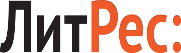 1100 учебных изданий  от Корпорации «Российский учебник»


На сайте litres.ru и в приложении ЛитРес доступны:
учебники
методические пособия
рабочие программы
сборники тестов и задач
пособия для подготовки к ОГЭ и ЕГЭ
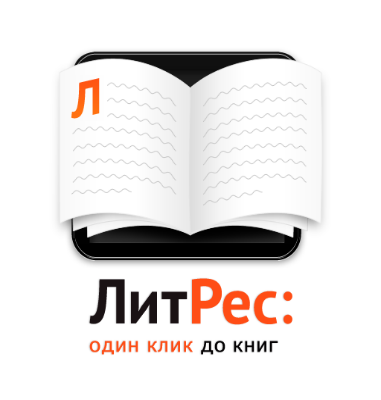 Электронная форма учебника
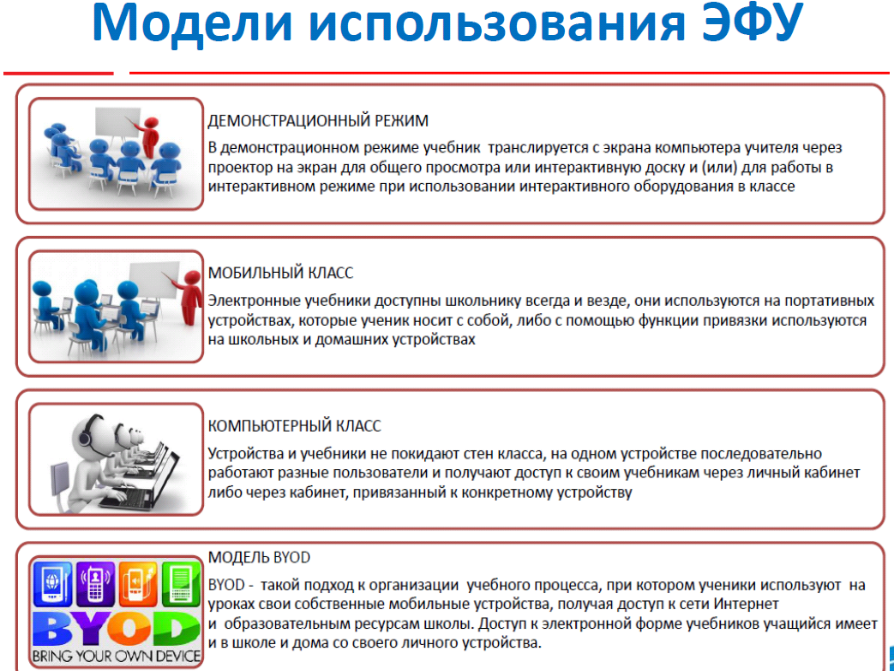 Русский язык под редакцией С.В. Иванова
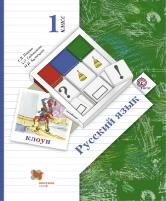 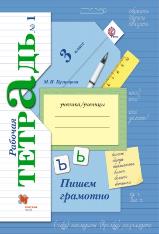 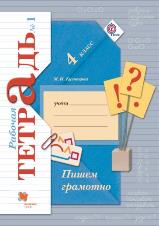 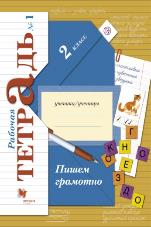 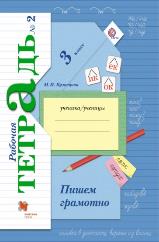 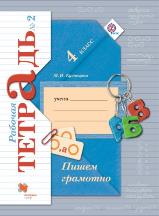 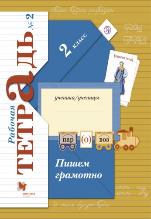 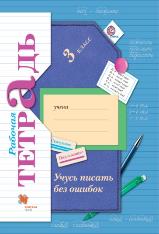 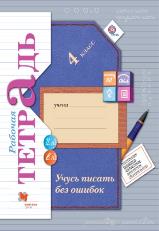 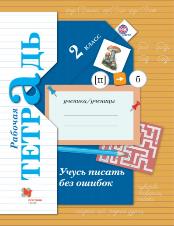 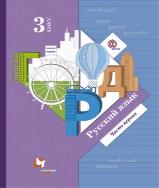 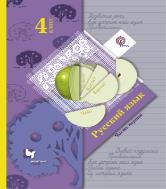 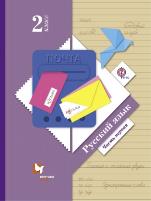 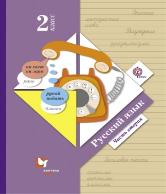 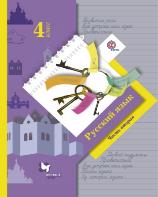 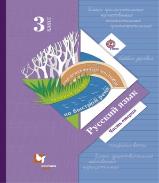 поурочное структурирование учебного материала;

 реализация лингво-методического принципа «Один урок – одна цель» (2, 3, 4 класс);

 соответствие содержания уроков планируемым результатам «Ученик научится» и «Ученик получит возможность научиться»;

 учебный материал каждого урока обеспечивает реализацию индивидуального и дифференцированного подходов к обучению.
Русский язык: технология достижения планируемых результатов на страницах учебника
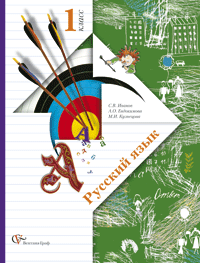 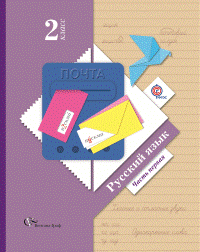 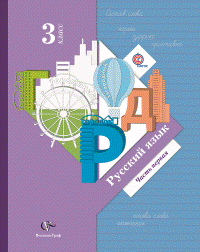 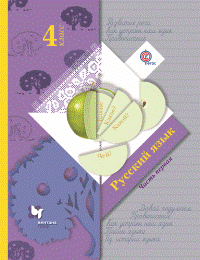 [Speaker Notes: 39=5-10]
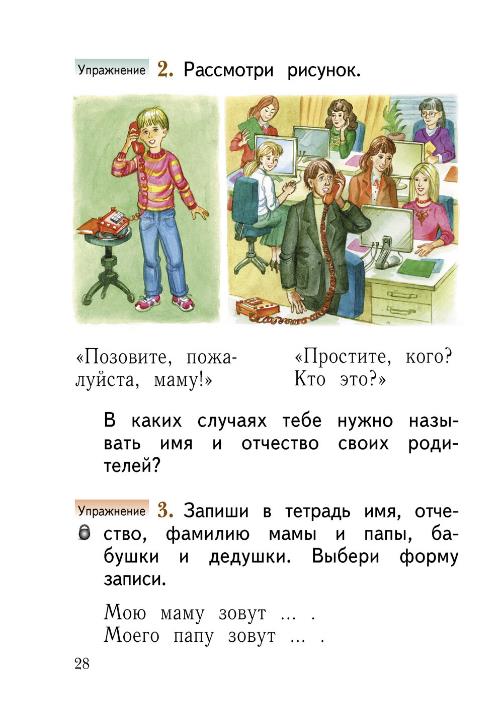 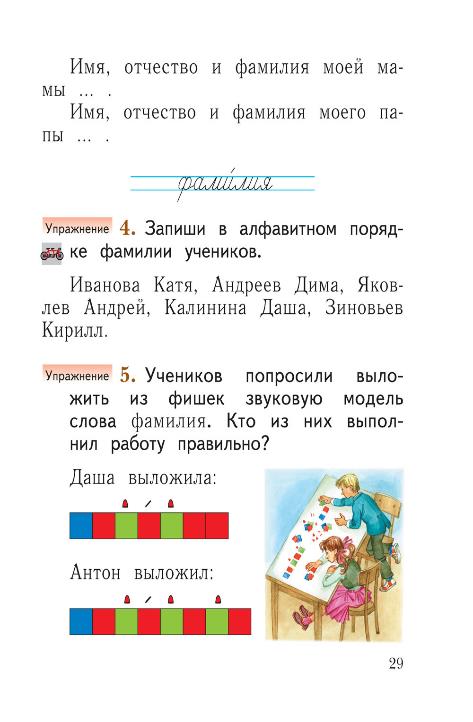 «Русский язык». 1 класс. Урок 8.
[Speaker Notes: 39=5-10]
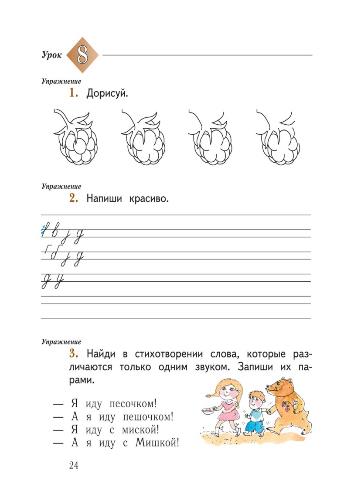 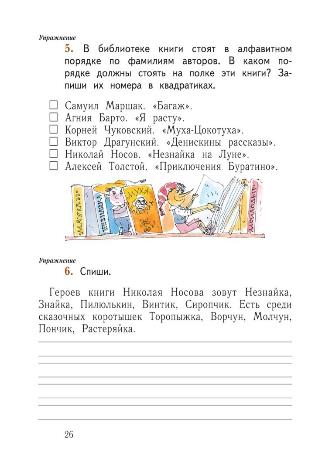 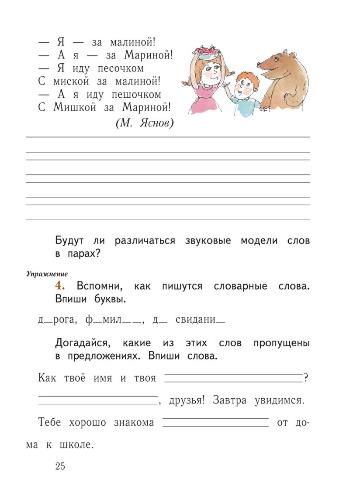 Рабочая тетрадь 
«Русский язык». 1 класс
[Speaker Notes: 39=5-10]
«Русский язык». 1-4 классы. Программа, планирование, контроль
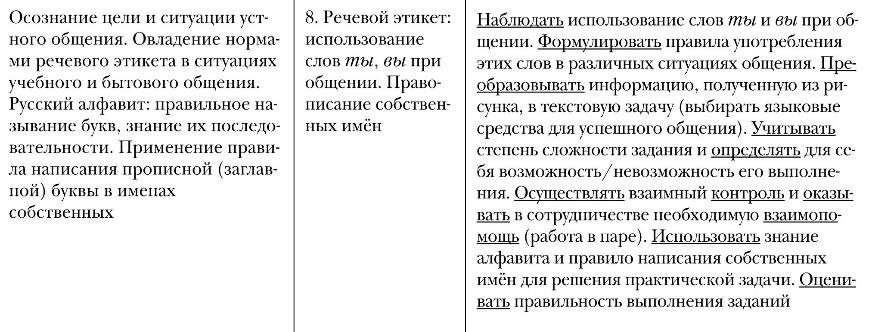 «Русский язык». 1 класс.  Комментарий к уроку
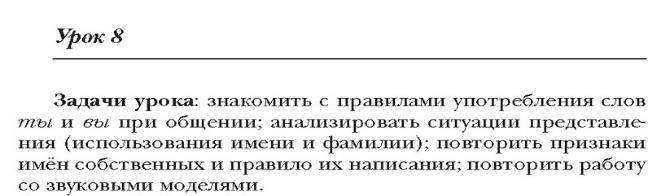 [Speaker Notes: 39=5-10]
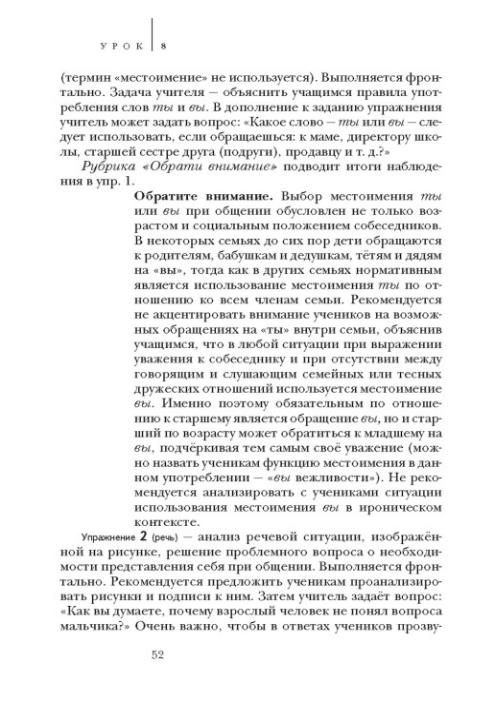 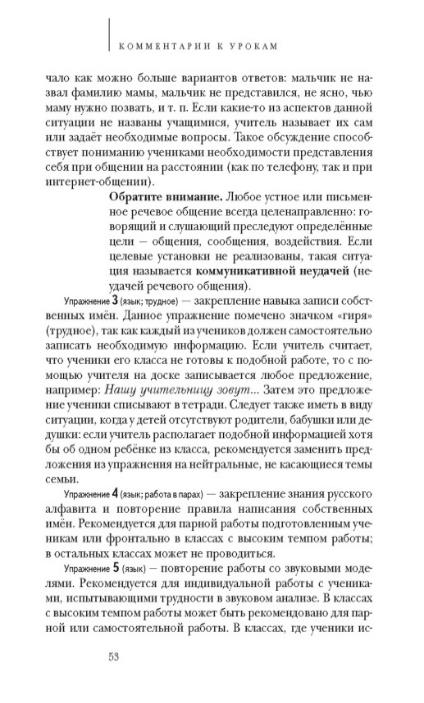 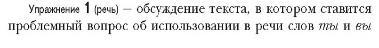 [Speaker Notes: 39=5-10]
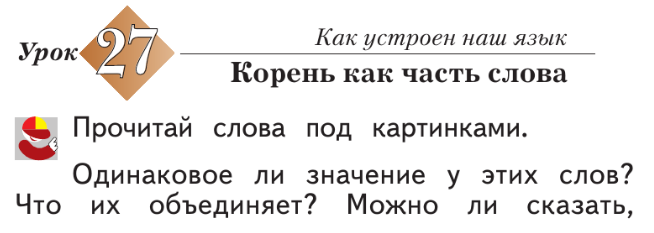 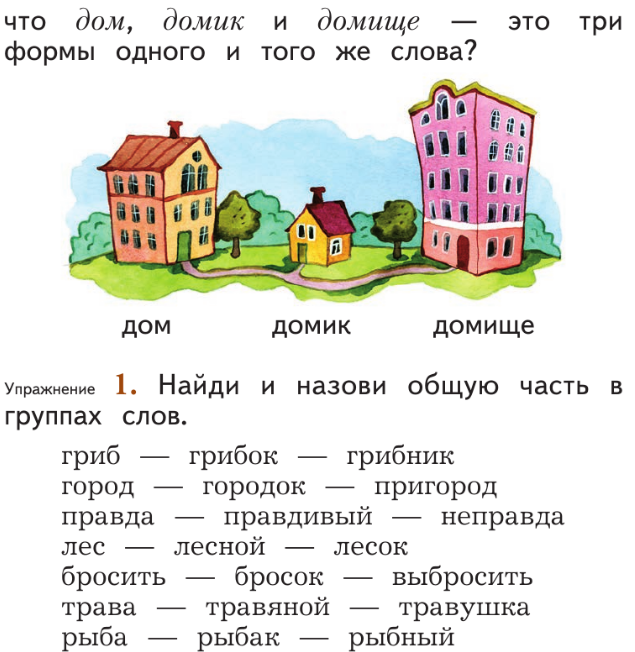 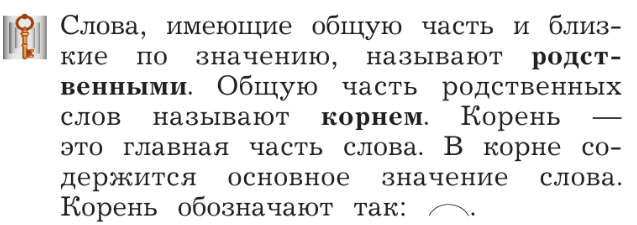 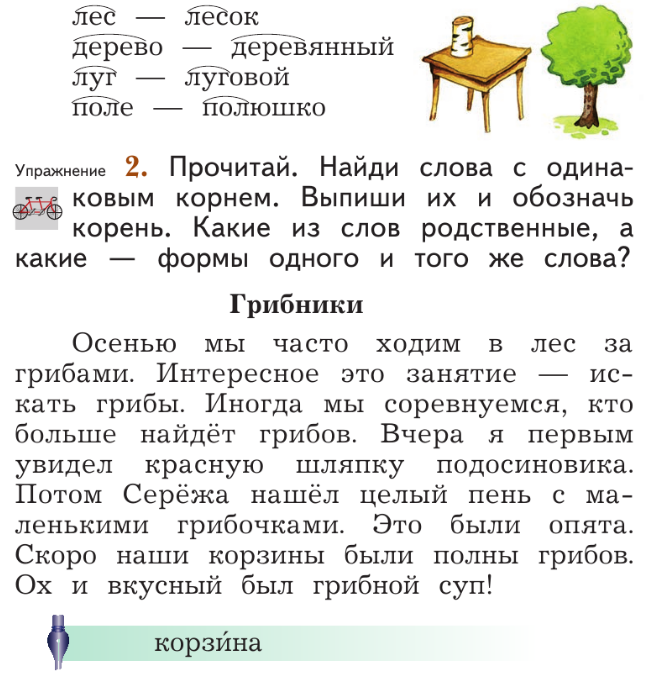 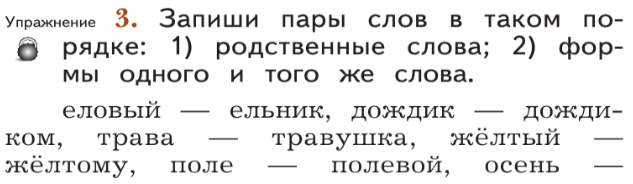 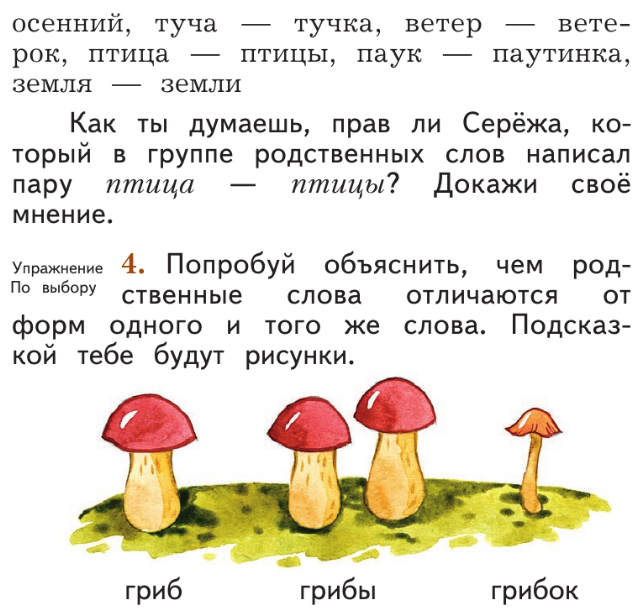 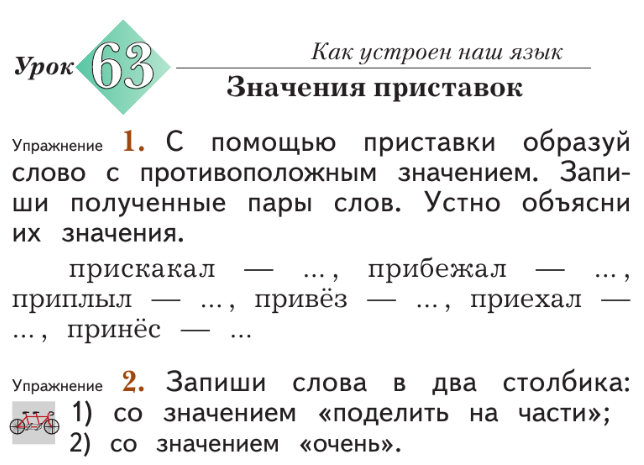 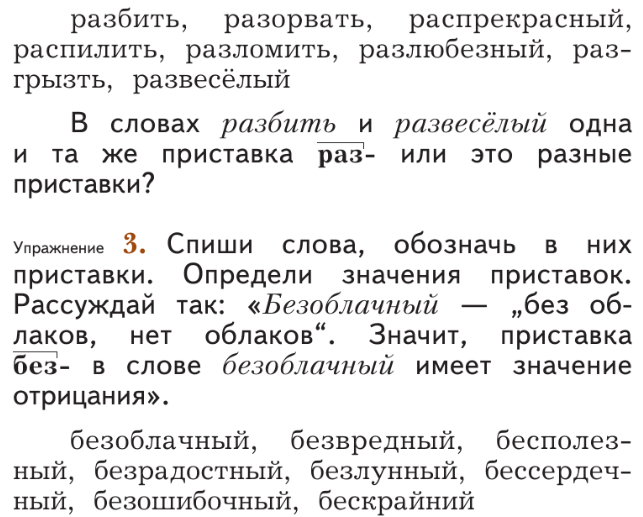 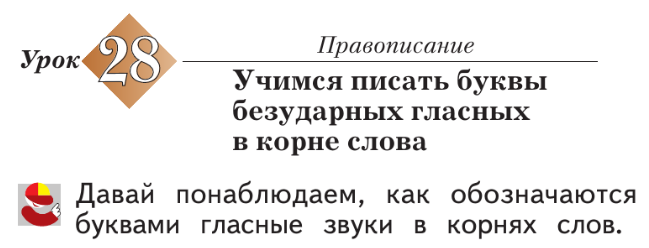 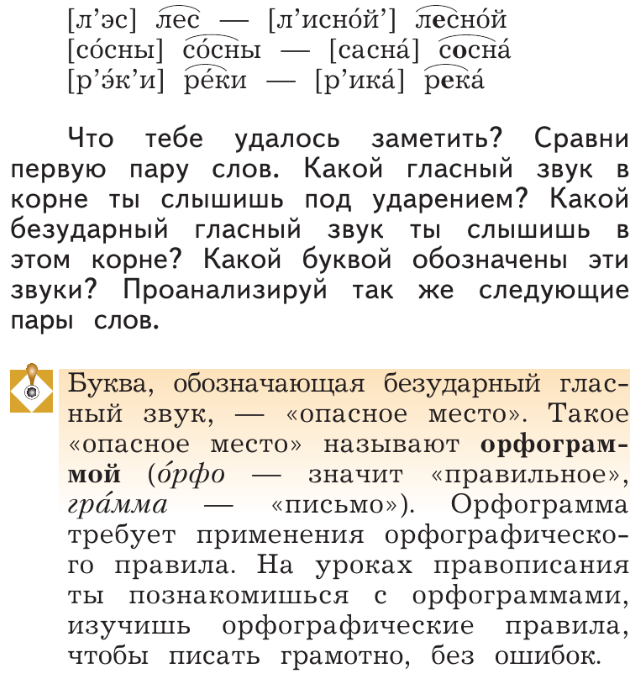 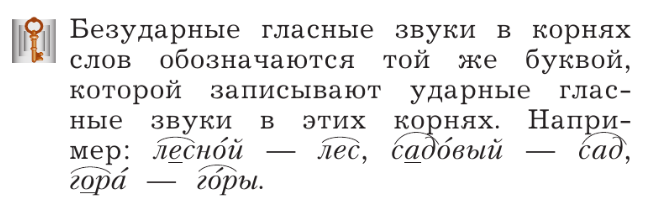 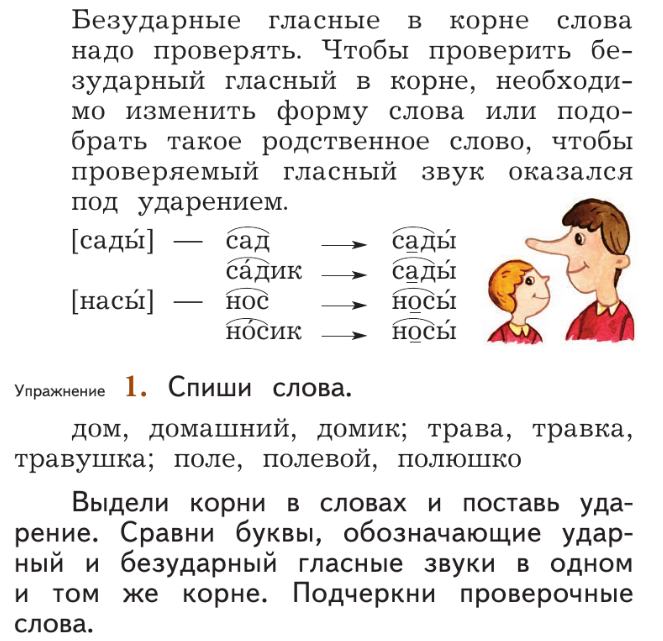 В ФОРМИРОВАНИИ НАВЫКА ГРАМОТНОГО ПИСЬМА УЧАСТВУЮТ:
ЗРИТЕЛЬНАЯ ПАМЯТЬ
ДОЛГОВРЕМЕННАЯ ПАМЯТЬ
МОТОРНАЯ ПАМЯТЬ
АРТИКУЛЯЦИОННАЯ ПАМЯТЬ
ФОНЕМАТИЧЕСКИЙ СЛУХ
ЛОГИЧЕСКОЕ МЫШЛЕНИЕ
ТРАДИЦИОННЫЕ  УПРАЖНЕНИЯ
СПИСЫВАНИЕ
ПИСЬМО ПОД ДИКТОВКУ
ВОССТАНОВЛЕНИЕ ЦЕЛОСТНОСТИ СЛОВА  (ПРОПУЩЕННЫЕ БУКВЫ)
ГРУППИРОВКИ ПО МЕСТУ ОРФОГРАММЫ В СЛОВЕ
ЗАУЧИВАНИЕ (СЛОВАРНЫЕ СЛОВА)
ИСПРАВЛЕНИЕ ДОПУЩЕННЫХ ОШИБОК
ПРИМЕНЕНИЕ ПРАВИЛА ПО АЛГОРИТМУ
ДИКТАНТ С ПРЕДВАРИТЕЛЬНОЙ ПОДГОТОВКОЙ
УМЕНИЕ ПРАВИЛЬНО СОЗДАВАТЬ СОБСТВЕННЫЕ УСТНЫЕ И ПИСЬМЕННЫЕ ТЕКСТЫ – ПОКАЗАТЕЛЬ ОБЩЕЙ КУЛЬТУРЫ ЧЕЛОВЕКА И УРОВНЯ ЕГО СОЦИАЛИЗАЦИИ
РАЗВИТИЕ РЕЧИ
ЭФФЕКТИВНЫЕ ПРИЕМЫ РАЗВИТИЯ РЕЧИ
МЕТОДИЧЕСКИЕ
ЗАБЛУЖДЕНИЯ

РЕЧЬ РАЗВИВАЕТСЯ В ПРОЦЕССЕ ТВОРЧЕСКОЙ ДЕЯТЕЛЬНОСТИ УЧАЩИХСЯ
ЧЕМ БОЛЬШЕ ТВОРЧЕСКИХ РАБОТ ВЫПОЛНЯТ УЧЕНИКИ, ТЕМ ЛУЧШЕ СТАНЕТ ИХ ПИСЬМЕННАЯ РЕЧЬ
РЕЧЬ РАЗВИВАЕТСЯ ПО ОБРАЗЦУ!
ОБРАЗЦЫ ДОЛЖНЫ БЫТЬ ЯВНЫМИ И СКРЫТЫМИ:
	- ЯВНЫЙ ОБРАЗЕЦ: РЕЧЬ УЧИТЕЛЯ, ПРИМЕРЫ ФОРМ СЛОВ И СИНТАКСИЧЕСКИХ КОНСТРУКЦИЙ, ИСПОЛЬЗОВАНИЕ СЛОВАРЕЙ
	- СКРЫТЫЙ ОБРАЗЕЦ: СИСТЕМА ВОПРОСОВ И ЗАДАНИЙ, ПОДГОТОВЛЕННАЯ УЧИТЕЛЕМ К СОБСТВЕННОМУ ТЕКСТУ
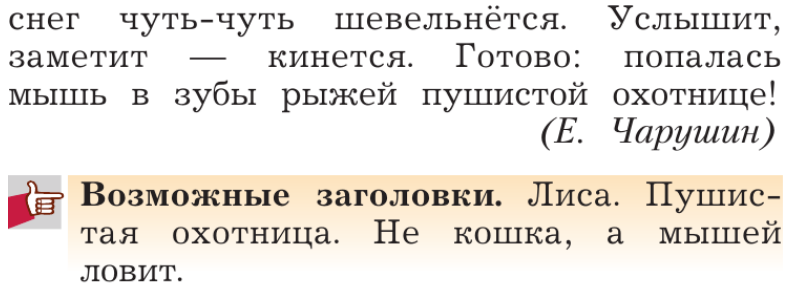 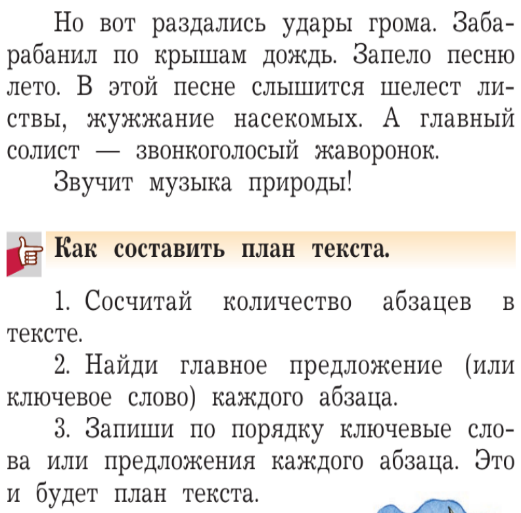 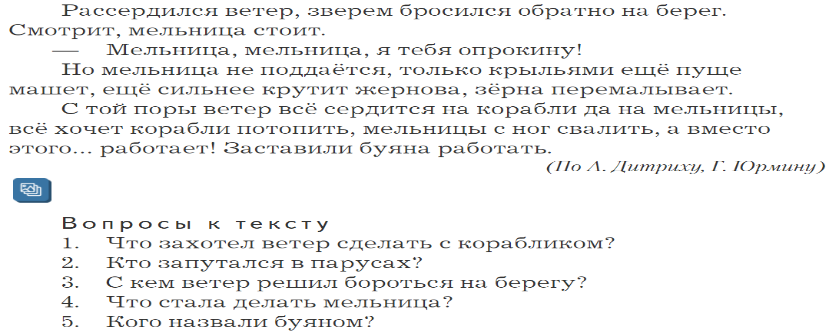 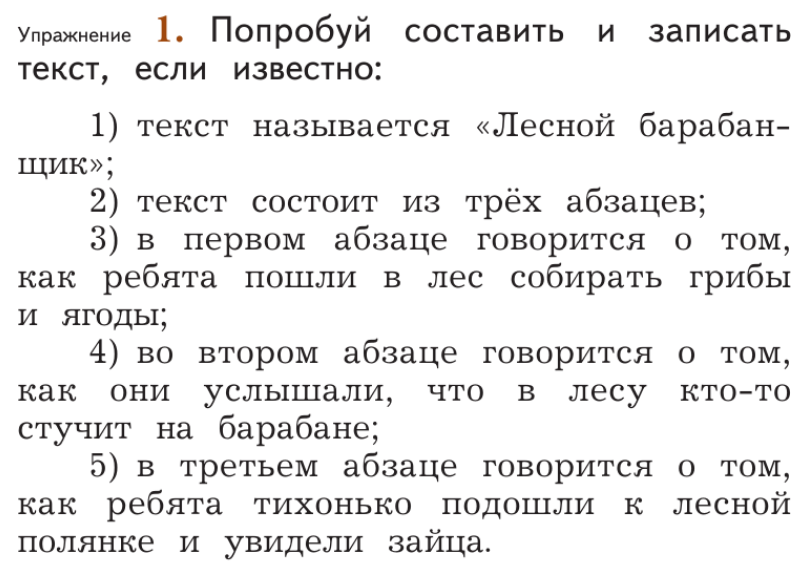 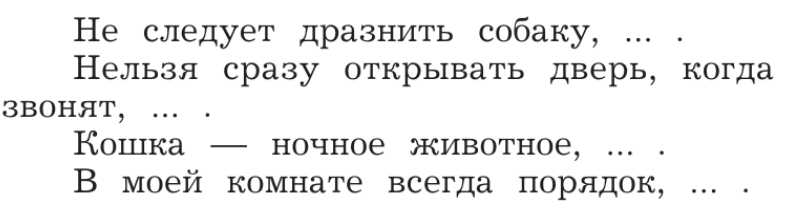 Русский язык 1-4 кл. под ред. С.В. Иванова
Говори правильно
звони́т, звоня́т, позвони́т
доктора́, учителя́
кварта́л, свёкла
библиоте́ка, здесь
щаве́ль, магази́н
порт - по́рты
торт – то́рты
крем – кре́мы
новый тюль - м.р.
детский шампу́нь – м.р.
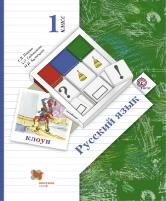 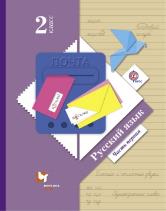 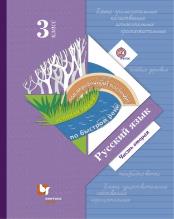 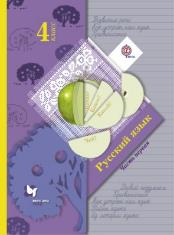 Многокомпонентная  система оценки достижения планируемых результатов позволяет объективно представить индивидуальный прогресс каждого выпускника 
начальной школы
33
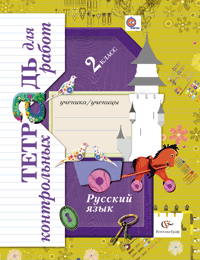 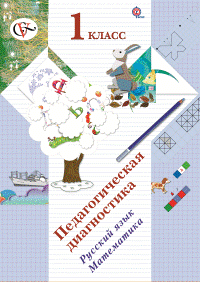 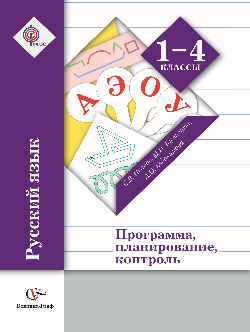 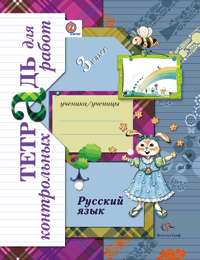 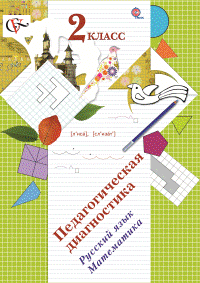 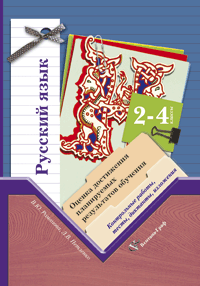 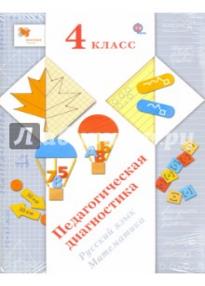 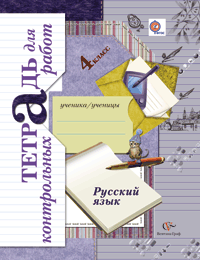 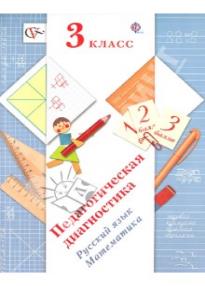 [Speaker Notes: 39=5-10]
Российская академия наукИнститут русского языка им. В. В. Виноградова
Словари XXI века 
ученикам начальных классов
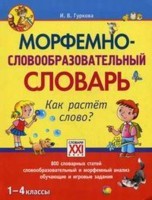 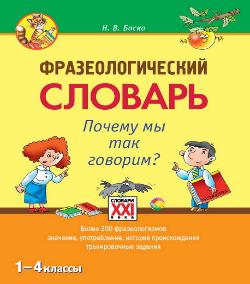 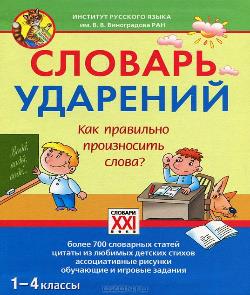 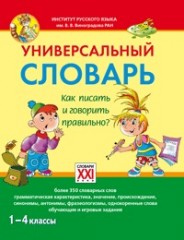 [Speaker Notes: 39=5-10]
Словари XXI века: средняя школа
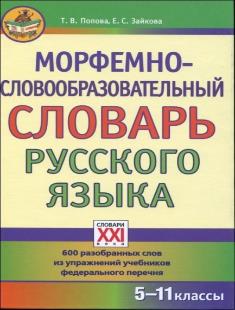 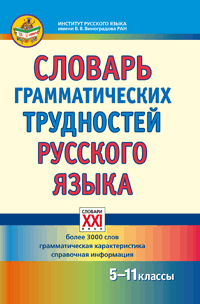 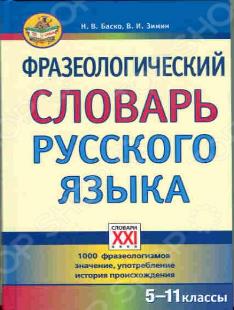 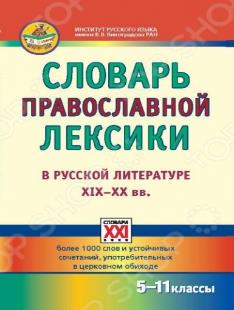 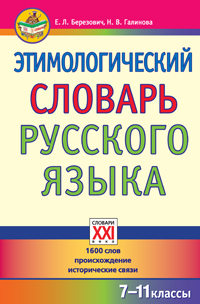 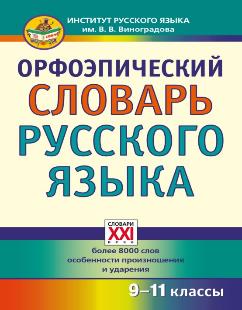 [Speaker Notes: 39=5-10]
Словари XXI века: настольные словари
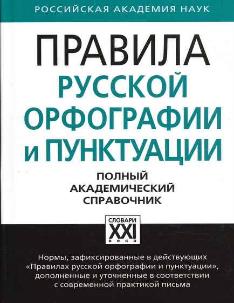 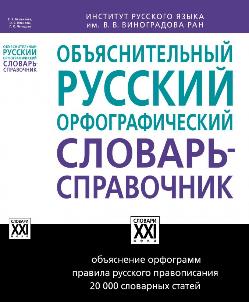 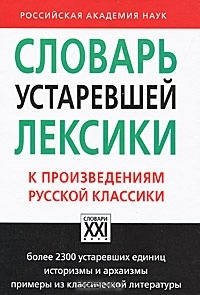 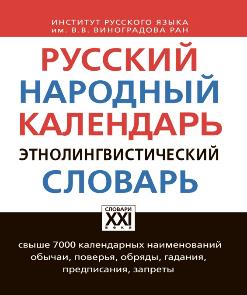 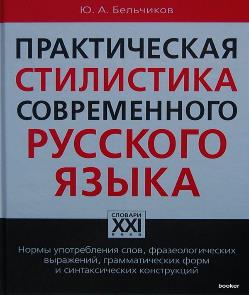 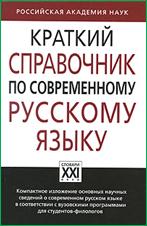 Словари XXI века: фундаментальные и лингвострановедческие словари
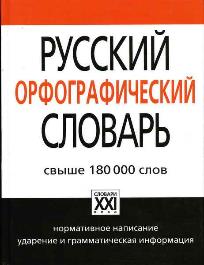 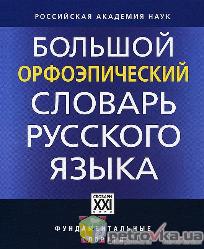 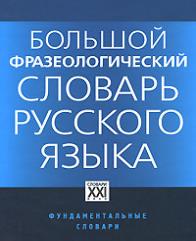 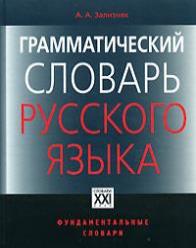 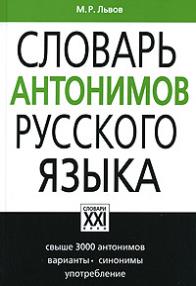 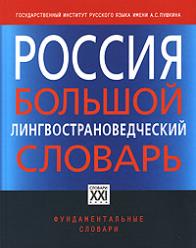 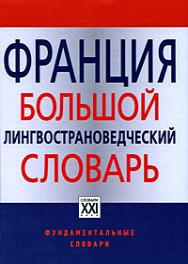 Словари XXI века:для интеллектуальных гурманов
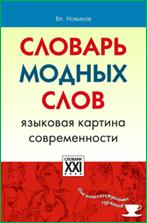 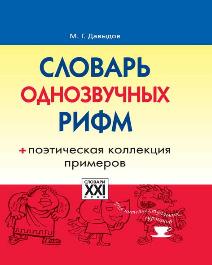 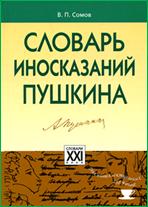 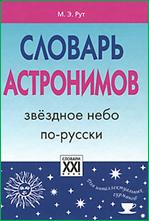 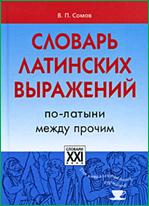 www.gramota.ru / грамота.рф
РЕСУРСЫ (ЛИНГВИСТИКА)
http://gramota.ru/ - Портал «Грамота.ру»
http://www.riash.ru/ - Журнал «Русский язык в школе»
http://orthographia.ru/ - Правила русской орфографии и пунктуации
http://www.lingling.ru/index.php - Лингвистика для школьников
http://ruscorpora.ru/ - Национальный корпус русского языка
РЕСУРСЫ (МЕТОДИКА)
http://www.eduniko.ru/#!--/czsm Национальные исследования качества образования
http://fgosreestr.ru/  Реестр примерных основных общеобразовательных программ
http://www.it-n.ru/ Сеть творческих учителей
http://pedsovet.org/ Всероссийский педсовет
http://www.openclass.ru/weblinks/30866 Сетевые образовательные сообщества
http://www.edu.ru/index.php Российское образование. Федеральный портал
http://www.school.edu.ru/default.asp  Российский общеобразовательный портал
http://mon.gov.ru/ Министерство образования и науки
https://drofa-ventana.ru/  корпорация Российский учебник